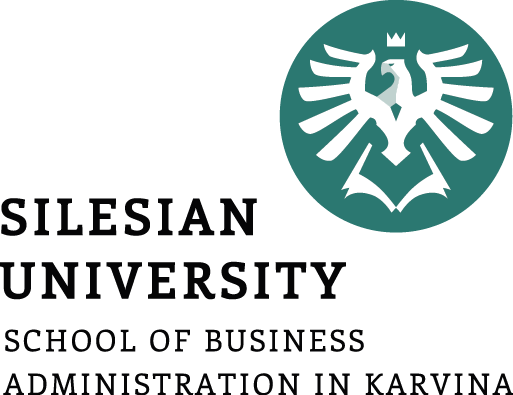 Ekonomika obchodu
.
Požadavky na absolvování předmětu
Halina Starzyczná
Garant předmětu
Radka Bauerová
Semináře
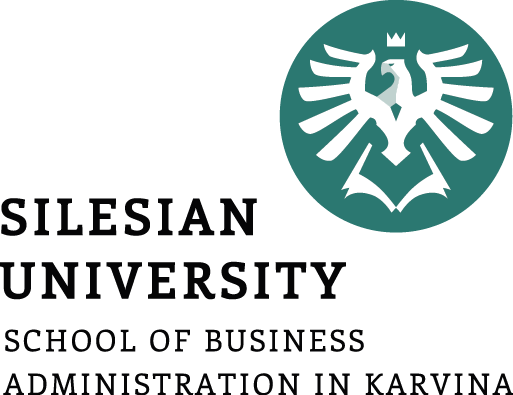 Znalosti a zdroje studia
1. Požadované znalosti:
Zvládnutí látky z prostudované doporučené literatury.

2. Literatura ke studiu:
      STARZYCZNÁ, H. a R. BAUEROVÁ. 2021. Ekonomika obchodu
      STARZYCZNÁ, H. Ekonomika obchodu. Karviná:
      SU OPF, 2013. ISBN…,
      STARZYCZNÁ, H., STEINER, J. Maloobchod v českých zemích v proměnách let 1918-2000. Karviná: SU OPF, 2000. ISBN…,
      Aktuální data k obchodu www.socr.cz 
      Internetový zdroj: www.retailnews.cz
      Měsíčník  Zboží a prodej
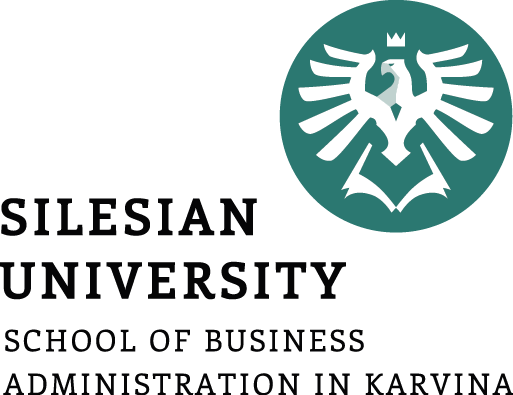 Požadavky
1.    Zpracování seminární práce (student si vybere téma, viz dále)
       Hodnocení: max. 20 bodů (3 členný tým), text SP můžete doplnit obrázky, dispozičním řešením prodejny …
       Odevzdání SP – do 17. května (IS- odevzdárna, název dokumentu: příjmení, příjmení, příjmení_ SP)

Aktivity: (úkoly, případové studie apod., zadané vyučujícími) – 20 bodů

Písemná zkouška - 60 bodů, charakter zkoušky bude upřesněn podle pandemické situace (fyzicky či online)

      Uzavření předmětu:  sumarizace bodů za všechny aktivity, max. 100 bodů (úspěšnost min. 60 %)
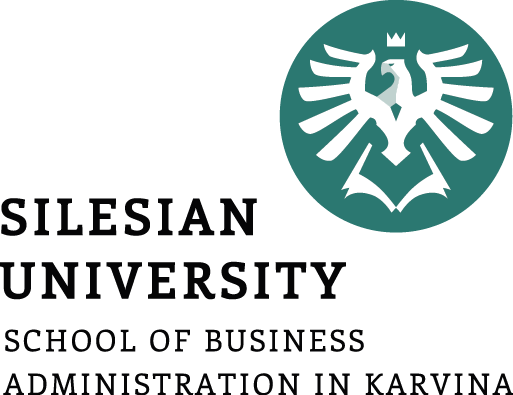 Seminární práce - témata
Výběr témat:
 - projekt maloobchodní jednotky (pokud máte možnost)
 
- vlastní projekt maloobchodní jednotky (fiktivní návrh, jak byste si představovali svou prodejnu, struktura původní SP by tak byla zachována)
 
- projekt e-shopu (firma, nabídka sortimentu, ceny, kontaktování, platební podmínky, podmínky dodání, design webové stránky - v závěru uveďte doporučení pro firmu, jak byste některé věci změnili)
 
- maloobchodní firma XY a její postavení na trhu
(představení firmy, strategie, obchodní sortiment, typy prodejen, zajímavosti...)
 
- velkoobchodní firma XY a její postavení na trhu
(představení firmy, strategie, obchodní sortiment, typy skladů, zajímavosti...)
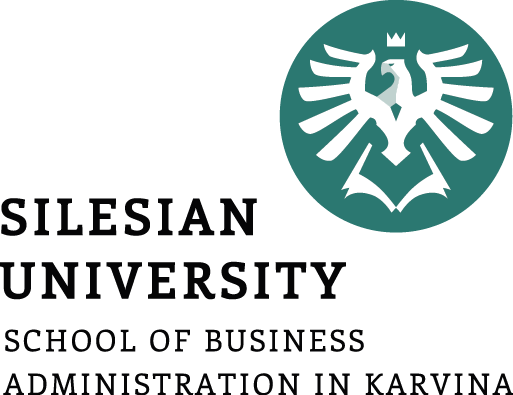 Celkové hodnocení
Celkové hodnocení: body za projekt, úkoly a závěrečný písemný test:

A (1)     100 -  93 bodů
B (1,5)    92 -  85 bodů
C (2)        84 -  77 bodů
D (2,5)    76 -  69 bodů
E (3)        68 -  60 bodů
F (4)        59 -    0 bodů